Tema 4: Aproximació a la comunicació en diferents contextos educatius
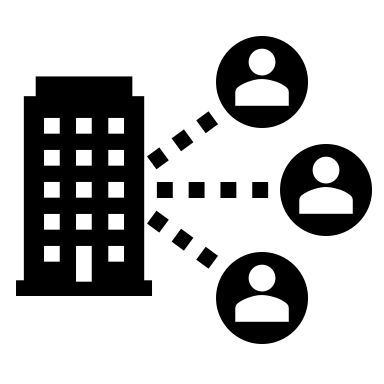 Comunicació en Educació 
Grau en Pedagogia UB
Marc Fuertes Alpiste
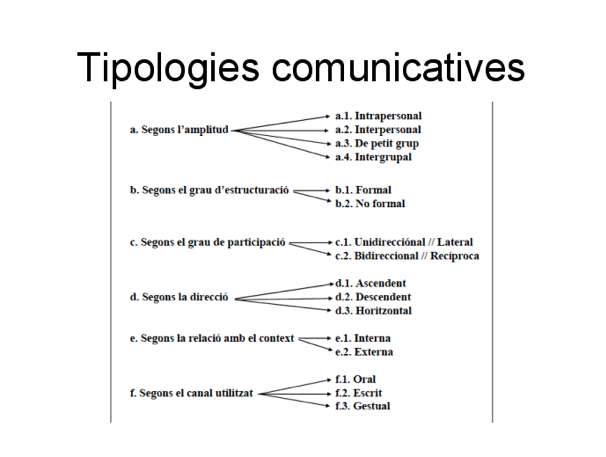 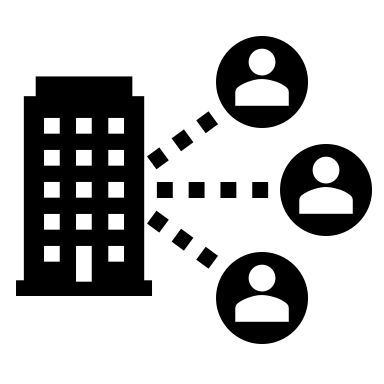 Teixidó, J. (1999).
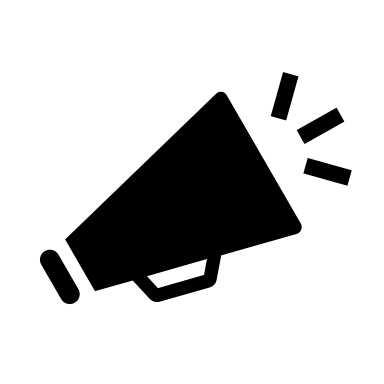 Comunicació internaComunicació externa
Comunicació Interna
Comunicació Interna: Canals i estratègies
e-mails, butlletí, notícies, tauler d’anuncis, dossiers, revista, grup whatsapp, informe anual, sondejos. Intranet, audiovisuals interns a la Intranet, persones referents, bústia de suggeriments, reunions d’equip, formació, trobades amb direcció, esdeveniments, team-building, esdeveniments presencials, webinar, etc
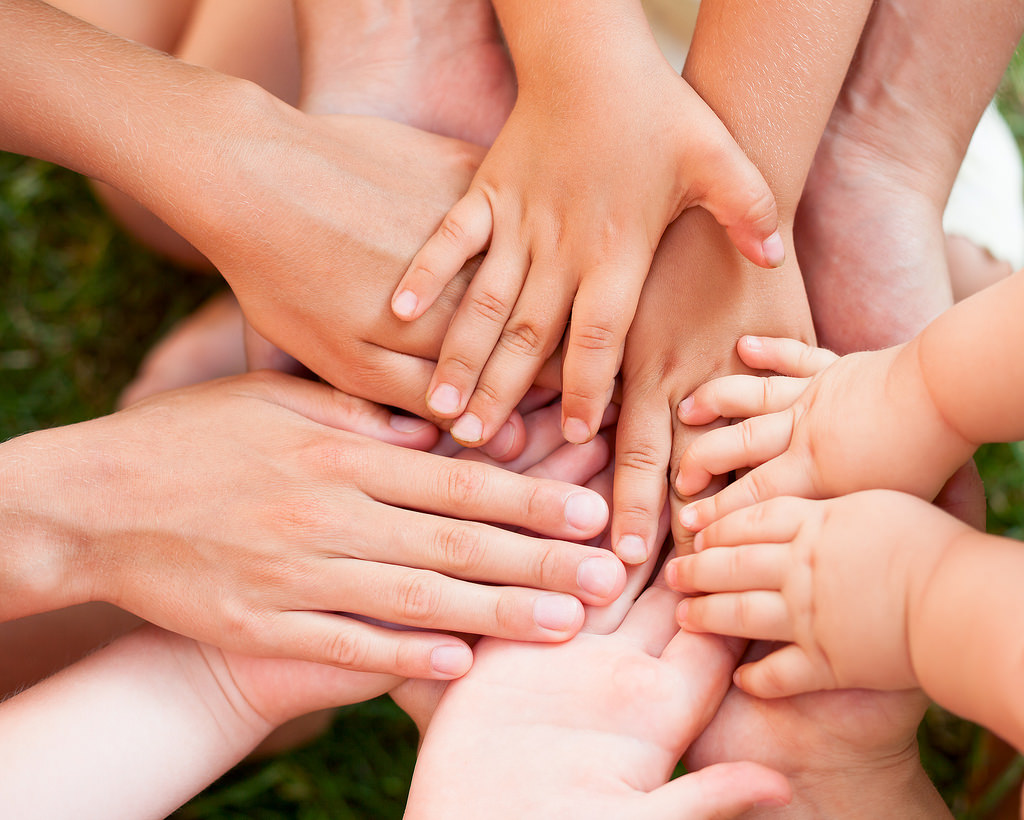 La comunicació interna: element constitutiu i de cohesió
Consens al voltant d’objectius i procediments.
Sentiment de pertànyer a una comunitat, organització: identitat i cultura institucional; el clima de l’organització.
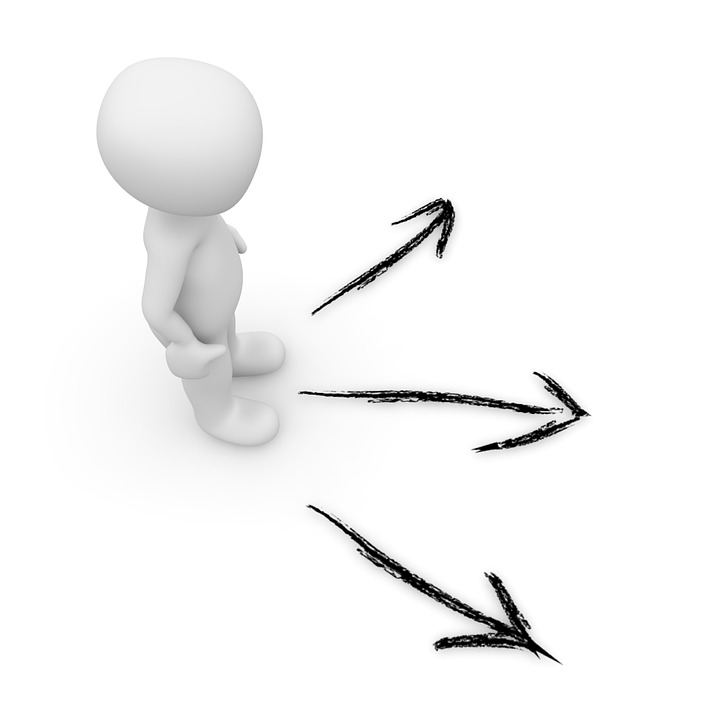 La comunicació interna: recurs corporatiu de gestió
Les organitzacions/institucions educatives impliquen sistemes d’informació per:
la presa de decisions 
la participació en la comunitat educativa i aconseguir els seus objectius.
Comunicació externa
Procés pel qual I'organització desenvolupa el seu sistema d'emissió d'informació amb el seu entorn més rellevant. Perque la comunicació externa sigui efectiva cal que es produeixi una resposta per part del públic receptor als seus missatges i a la informació que ha rebut (Mora, 2007) 
Public de la CE: societat en general, proveïdors, accionistes, líders, poders públics i administracions, altres organitzacions semblants, empreses (RSC), mitjans de comunicació, etc.
Comunicació externa: objectius
Comunicació externa i màrqueting
"un procés de gestió que té com a objecte identificar, anticipar i satisfer les necessitats i motivacions deIs nostres usuaris de manera rendible i satisfactòria." (Kotler, 1996) 
Canals: 
màrqueting directe: e-mails, màrqueting telefònic, bustiatge (díptics/tríptics).
RRPP: actes, congressos, jornades, webinars, portes obertes, participació en xarxes territorials, missatges de Nadal, etc.
Campanyes de publicitat, de captació. 
Relacions amb els mitjans de comunicació
Internet: Web, xarxes socials
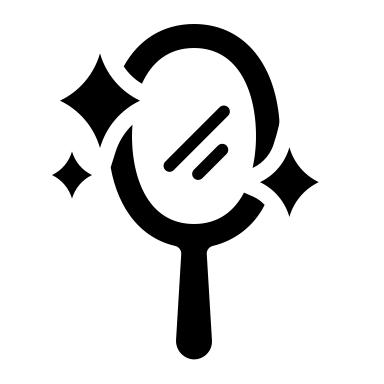 Activitat d’aula
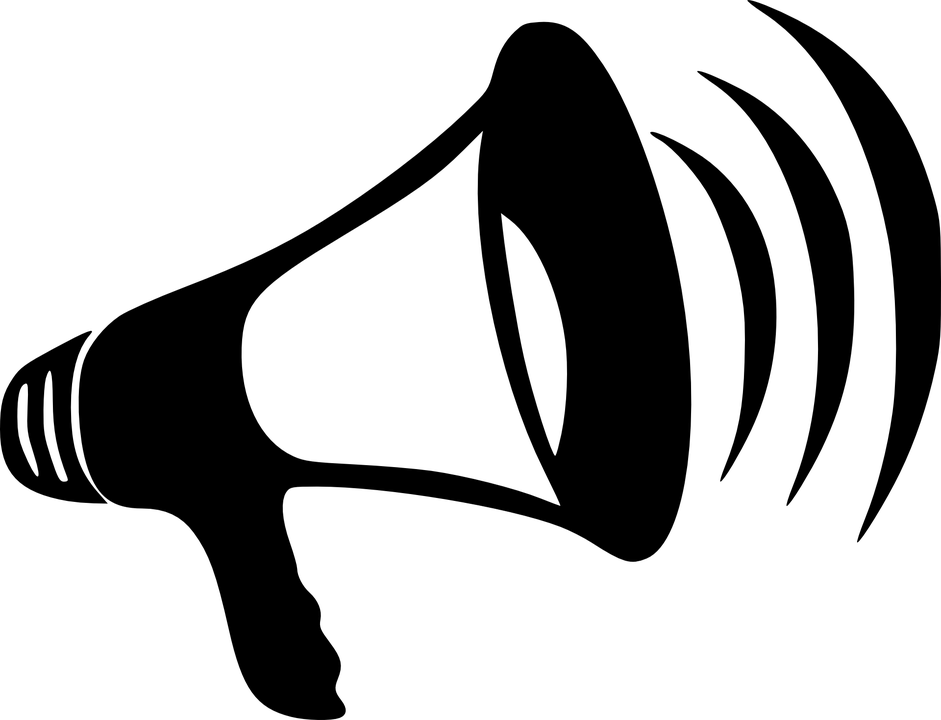 Si és impossible no comunicar, les organitzacions educatives que no es preocupen per la comunicació també comuniquen, però malament.
La imatge dels centres i de les entitats
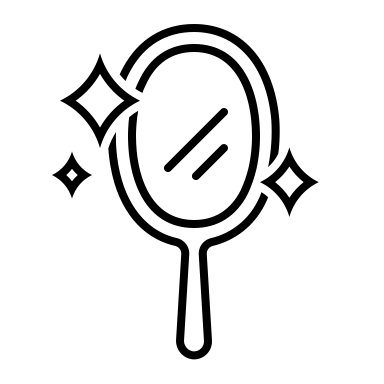 Comunicació amb famílies/responsables legals: reunions de seguiment, acollida, jornades.
Imatge física: netedat; manteniment instal·lacions.
Estructura: responsable de comunicació, pla de comunicació, web, xarxes, etc.
Manifestacions externes: conductes usuaris, sortides, indumentària, imatge institucional. 
Promoció: fulletons, sessions informatives, etc.
Protocol: inauguracions, conferències, fòrums, acollida de persones usuàries, etc. 
Col·laboració: amb altres centres creant xarxa, Responsabilitat Social Corporativa amb empreses.
[Speaker Notes: 1.Comunicació amb famílies: tutories, acollida, informacions generals, jornades tutories; canals?
2.Imatge física (netedat? Manteniment instal·lacions)
3.Estructura i serveis (responsable de comunicació? comunicació a la recepció; pàgina web mantinguda i actualitzada)
4.Manifestacions externes (conductes alumnes en activitats extraescolars, colònies, sortides, indumentària membres comunitat, imatge institucional: logo escola en cartes, carpetes, uniformes etc, exposicions campanyes o actes socials)
5.Promoció (fulletons, sessions informatives)
6.Protocol (personal directiu en inauguracions, conferències, fòrums + saludar felicitar famílies en dates especials)
7.Col·laboració: amb altres centres creant xarxa (compartir recursos, transferència d’alumnat entre centres, campanyes comunes)]
Possibles entitats o organitzacions educatives
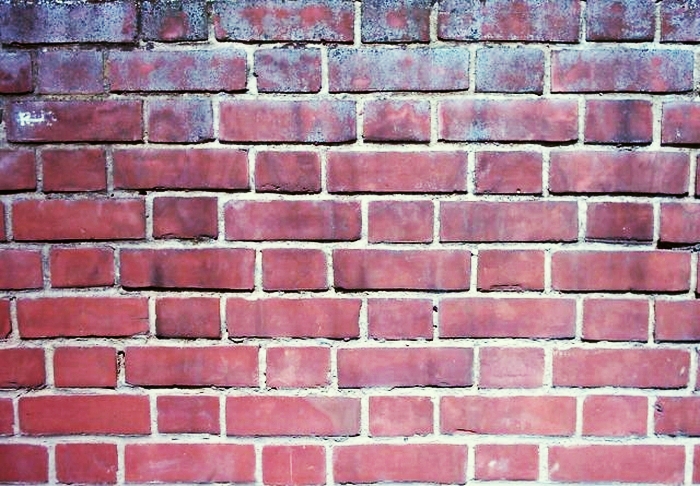 Imatge social de les entitats i organitacions  educatives
Quina imatge projecten? Quina impressió en té la societat?
A través de quins mitjans o canals es comuniquen?
Feu una cerca ràpida a Internet per veure què hi ha a la xarxa sobre les organitzacions educatives (notícies al diari, vídeos, etc).
[Speaker Notes: a través dels mèdia (notícies catastròfiques)?
Comuniquem aquelles experiències reeixides? 
Conseqüència?]
3 notícies
Educació a la CCMA: https://www.ccma.cat/324/educacio/tema/educacio/
Cercador CCMA (“pedagogia” educació): https://www.ccma.cat/cercador/?items_pagina=15&profile=portalunic&text=%22pedagogia%22%20%2Beducació
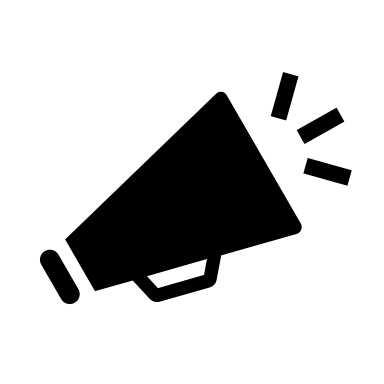 El Pla de comunicació
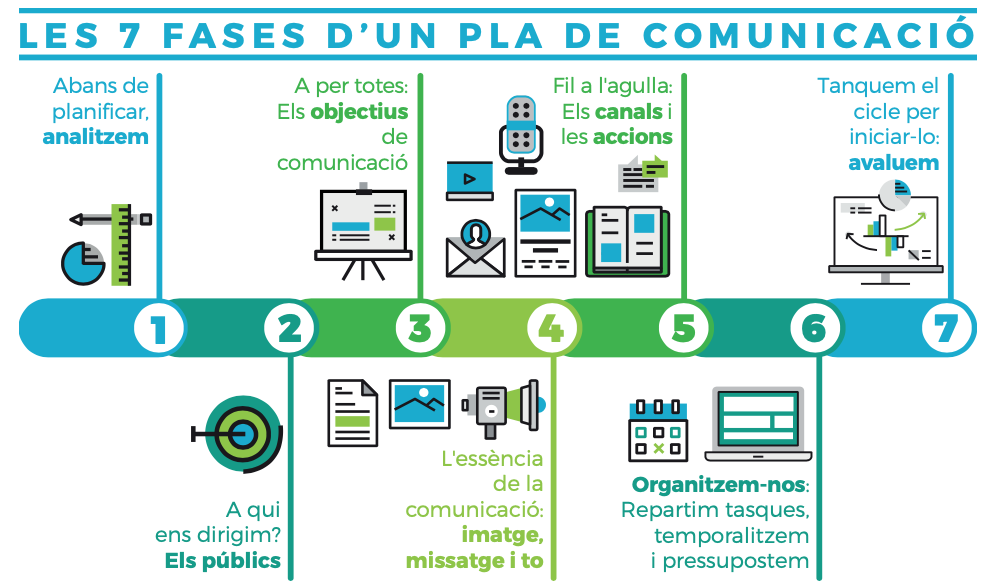 (Torre Jussana, 2017)
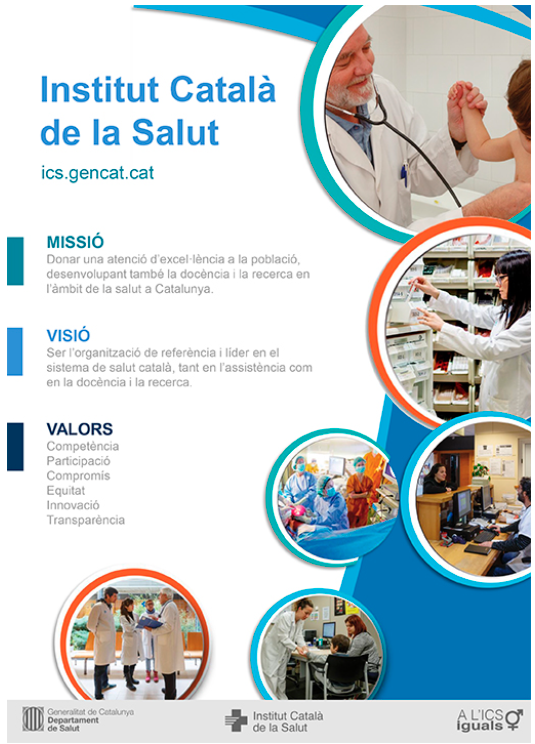 0-Missió, visió, valors, objectius
Missió: qui som, perquè som, per què actuem. 
Visió: Allò que es vol aconseguir a mig i a llarg termini.
Valors: Principis que guien la nostra activitat. 
Exemples:
La Fageda: http://www.fageda.com/el-projecte/visio-missio-valors/ 
Institut Català de la Salut
Casal dels Infants: https://www.casaldelsinfants.org/qui-som 
Fundació Arrels: https://www.arrelsfundacio.org/qui-som/entitat/ 
Fundació Salut Alta: https://www.fundaciosalutalta.org/qui-som/missio-visio-valors 
B-Raval: https://www.braval.org/ca/p/qui_som/missio_visio_i_valors
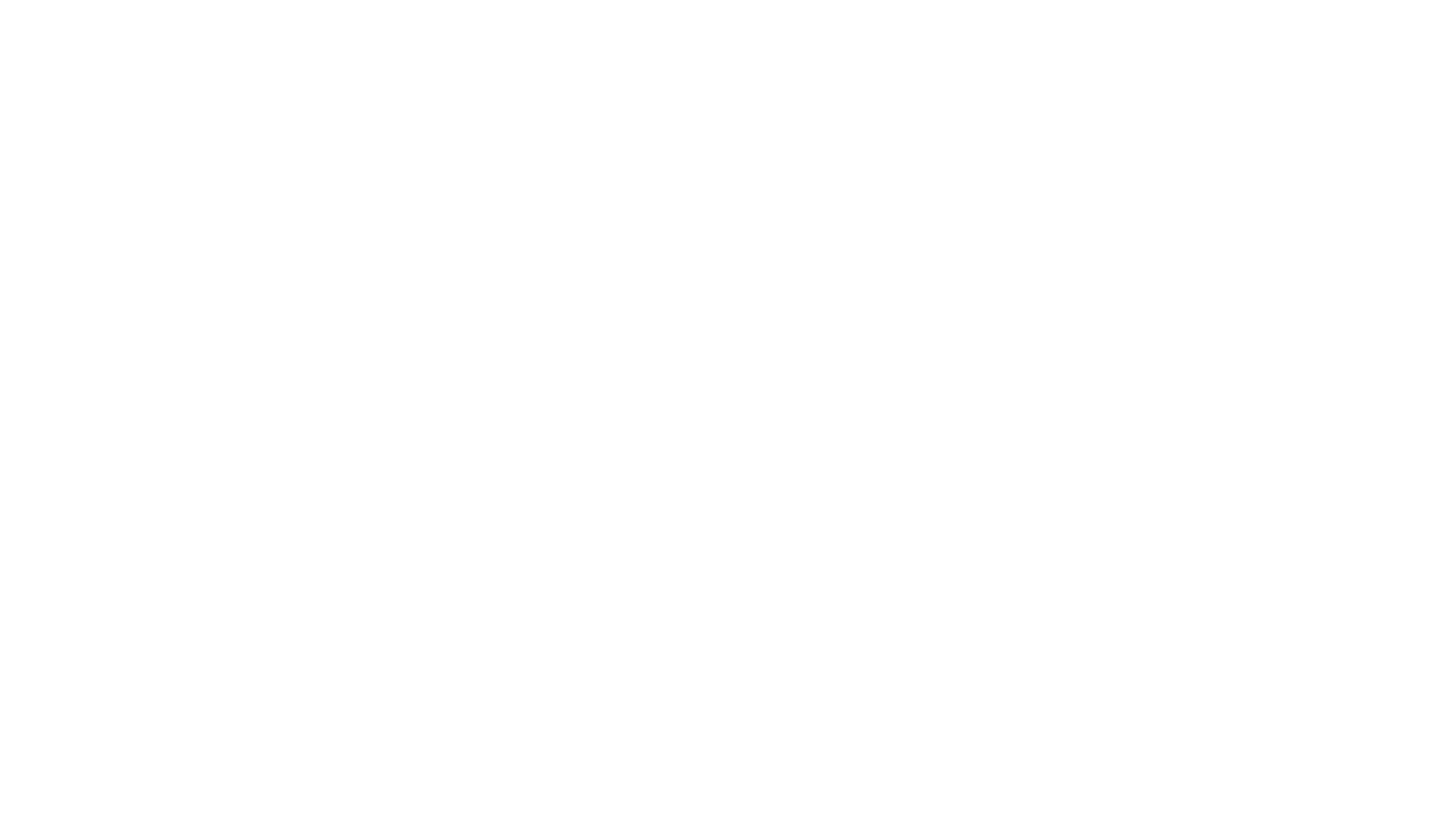 1-Anàlisi de la comunicació
1-Anàlisi de la comunicació
2-Els públics a qui ens dirigim
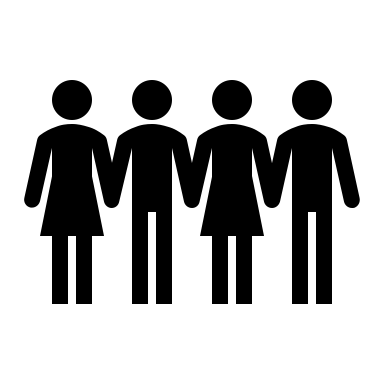 3-Objectius
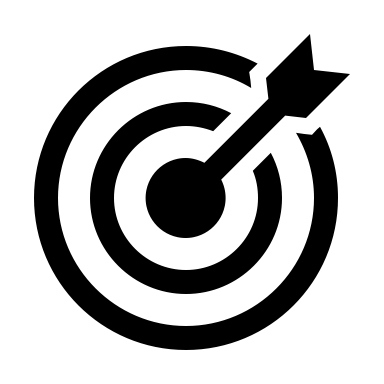 4-Imatge, to i missatge
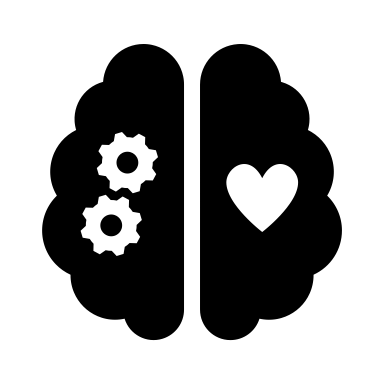 5- Accions i canals
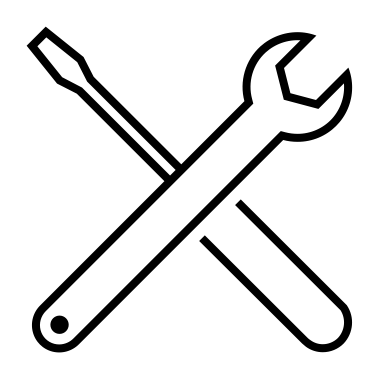 Exemple de taula per a ordenar i per a segmentar accions (Torre Jussana, 2017).
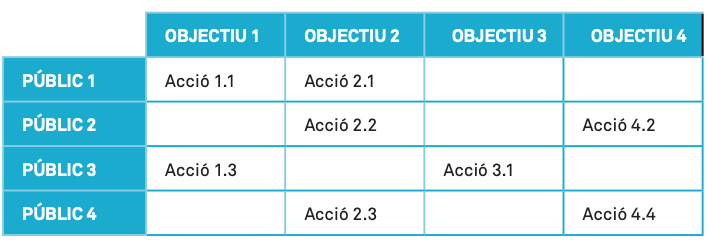 Referències
Kotler, P. (1996). Dirección de Marketing. Barcelona: Prentice Hall.
Mora, P. (2007). Màrqueting i comunicació aplicat a les organitzacions socials. Educació Social, 37, 60-100. Recuperat de: https://www.raco.cat/index.php/EducacioSocial/article/view/165579 
Teixidó Saballs, J. (1999). La comunicació als centres educatius. Universitat Oberta de Catalunya. Recuperat de: http://www.joanteixido.org/doc/comunicacio/comunicacio_centres.pdf 
Yeomans, L. and FitzPatrick, L. (2017). Internal Communication. In: Exploring Public Relations. Pearson Education. ISBN 9781292112183, 1292112182 http://eprints.leedsbeckett.ac.uk/id/eprint/3499/3/Internal%20Communication.pdf